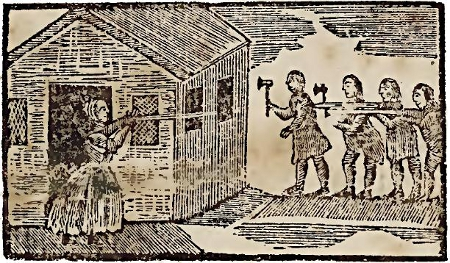 Avoiding the Stereotypes: History, Heritage, and How to Navigate Indigenous Imagery
Virginia McLaurin-Hill
PhD Student, UMass Amherst
Writing Stick Conference
June 9, 2017
The “Savage”
The “Noble Savage”
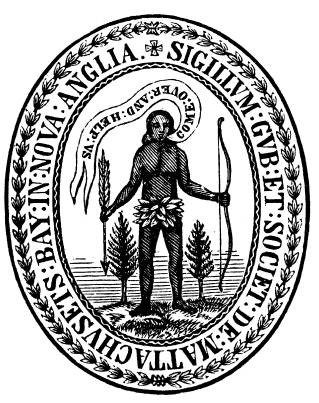 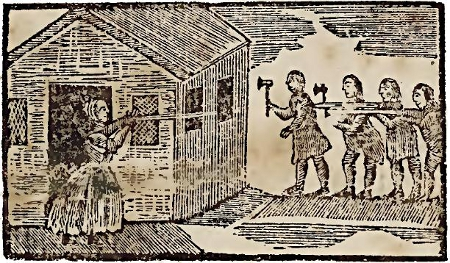 Depiction of Mary Rowlandson, a colonist and captive during King Philip’s War, 1675-1678
Seal of the Massachusetts Bay Company, with a text banner reading “Come Over and Help Us”
The “Savage”
The “Noble Savage”
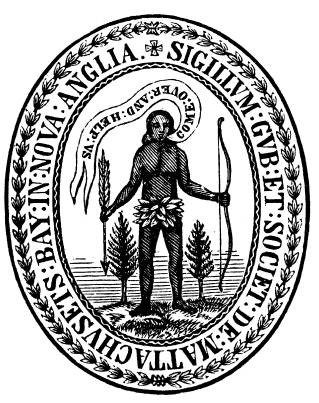 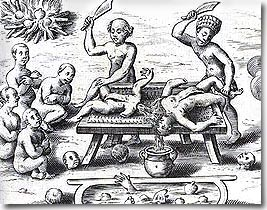 Drawing of cannibalistic Caribs based on the account of Christopher Columbus.
Seal of the Massachusetts Bay Company, with a text banner reading “Come Over and Help Us”
The “Savage”
The “Noble Savage”
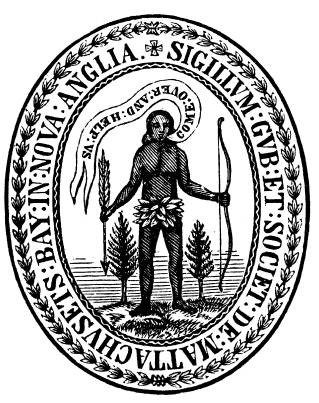 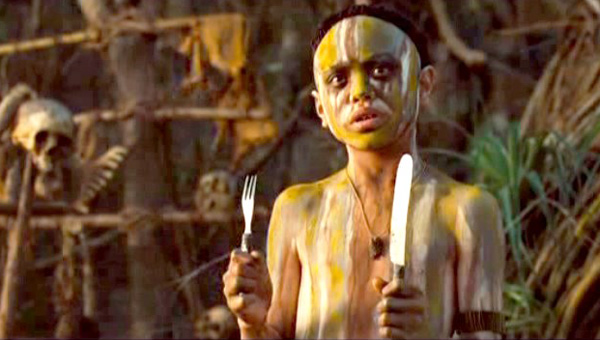 Still shot of a “Caribbean cannibal” from “Pirates of the Caribbean: Dead Man’s Chest”
Seal of the Massachusetts Bay Company, with a text banner reading “Come Over and Help Us”
The “Savage”
The “Noble Savage”
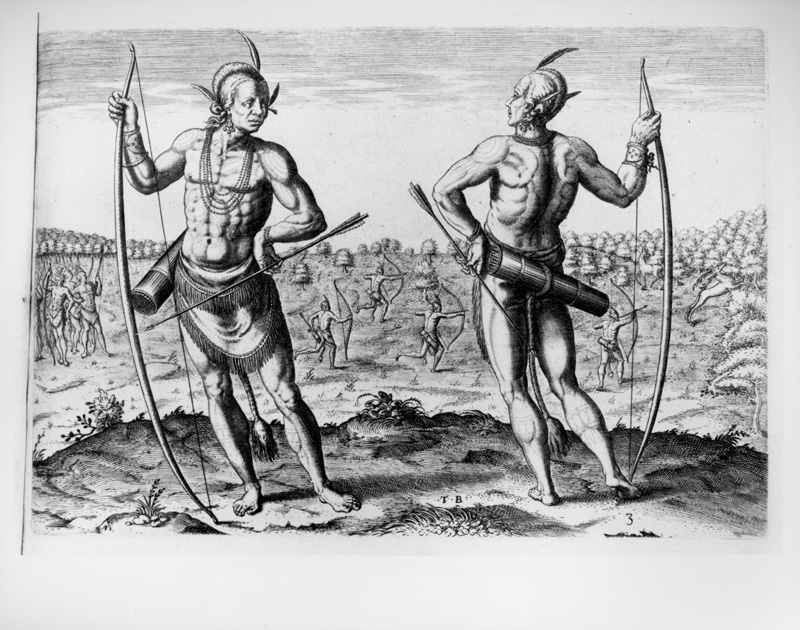 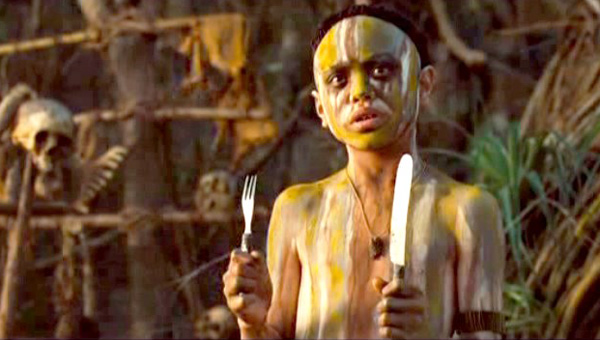 Still shot of a “Caribbean cannibal” from “Pirates of the Caribbean: Dead Man’s Chest”
1590 engraving of physically superior Indigenous people in Virginia, by Theodor de Bry
The “Savage”
The “Noble Savage”
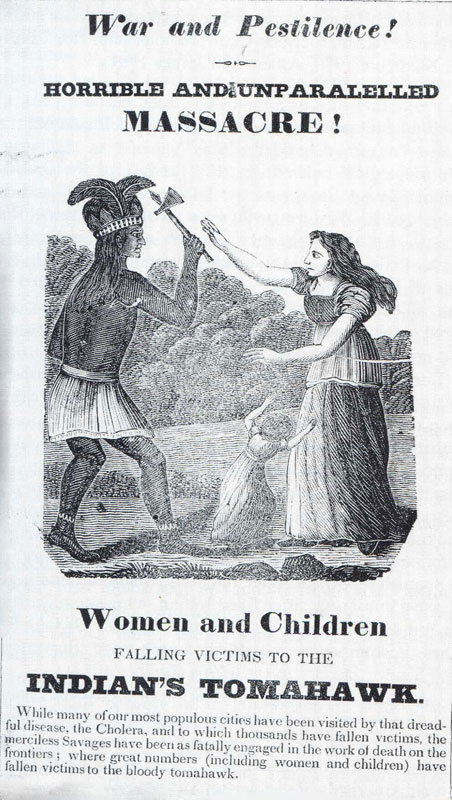 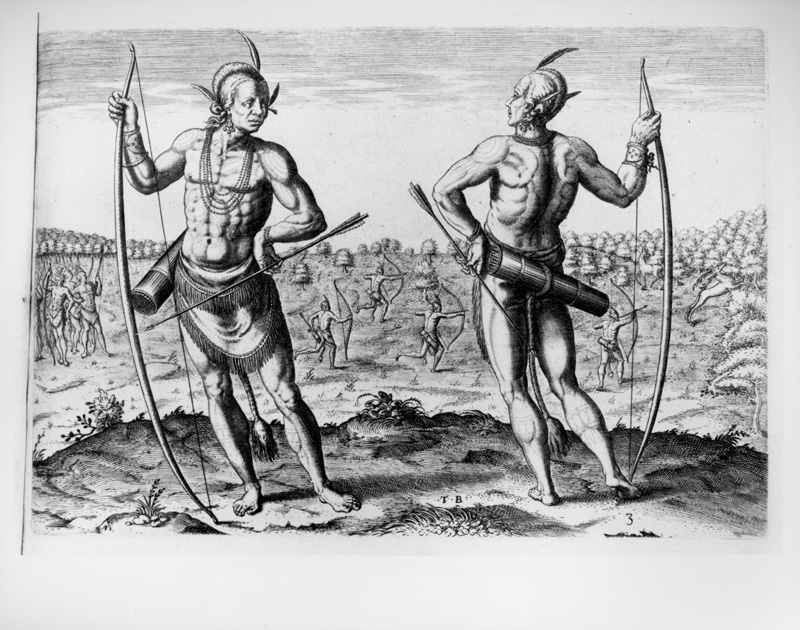 1590 engraving of physically superior Indigenous people in Virginia, by Theodor de Bry
Newspaper notice, circa 1800s, stating women and children were massacred by Indigenous men
The “Savage”
The “Noble Savage”
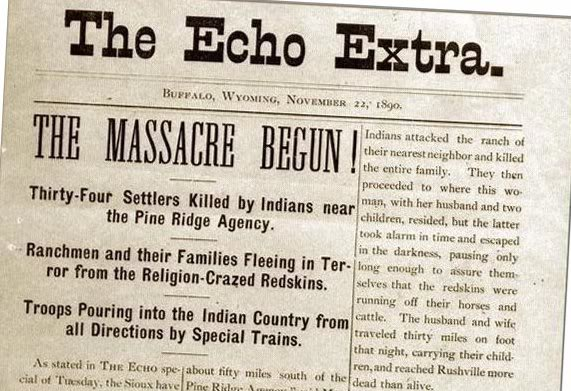 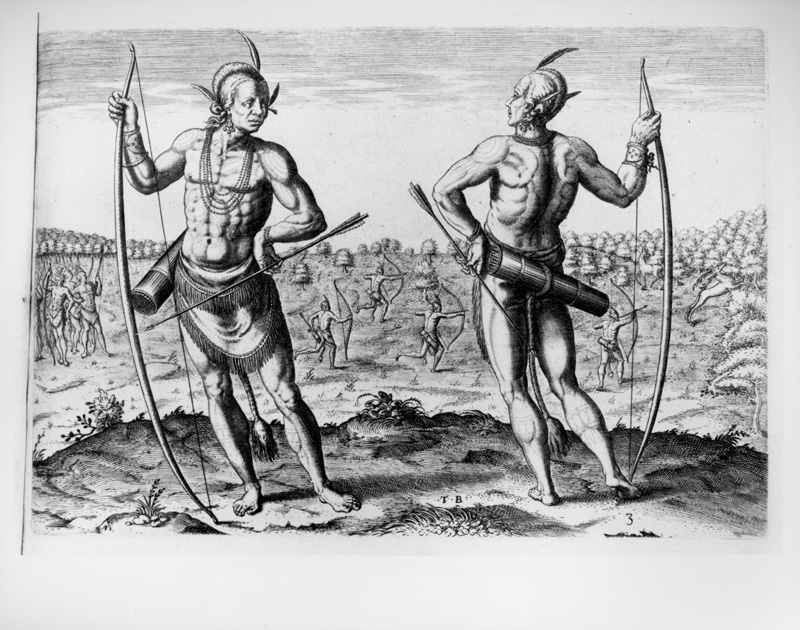 An 1890 Wyoming newspaper raises fears over the Ghost Dance movement, later resulting in the Wounded Knee Massacre that same year
1590 engraving of physically superior Indigenous people in Virginia, by Theodor de Bry
The “Savage”
The “Noble Savage”
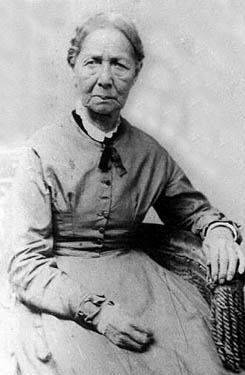 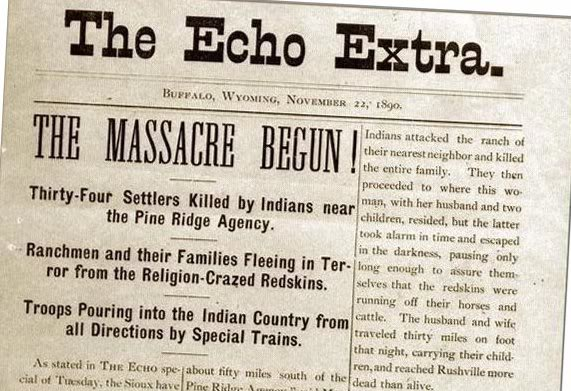 An 1890 Wyoming newspaper raises fears over the Ghost Dance movement, later resulting in the Wounded Knee Massacre that same year
Unlike her vilified ancestors in the 1700s, by the 1800s Mary Curless Vickers was praised as an upstanding Christian and citizen
The “Savage”
The “Noble Savage”
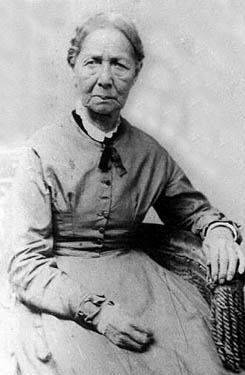 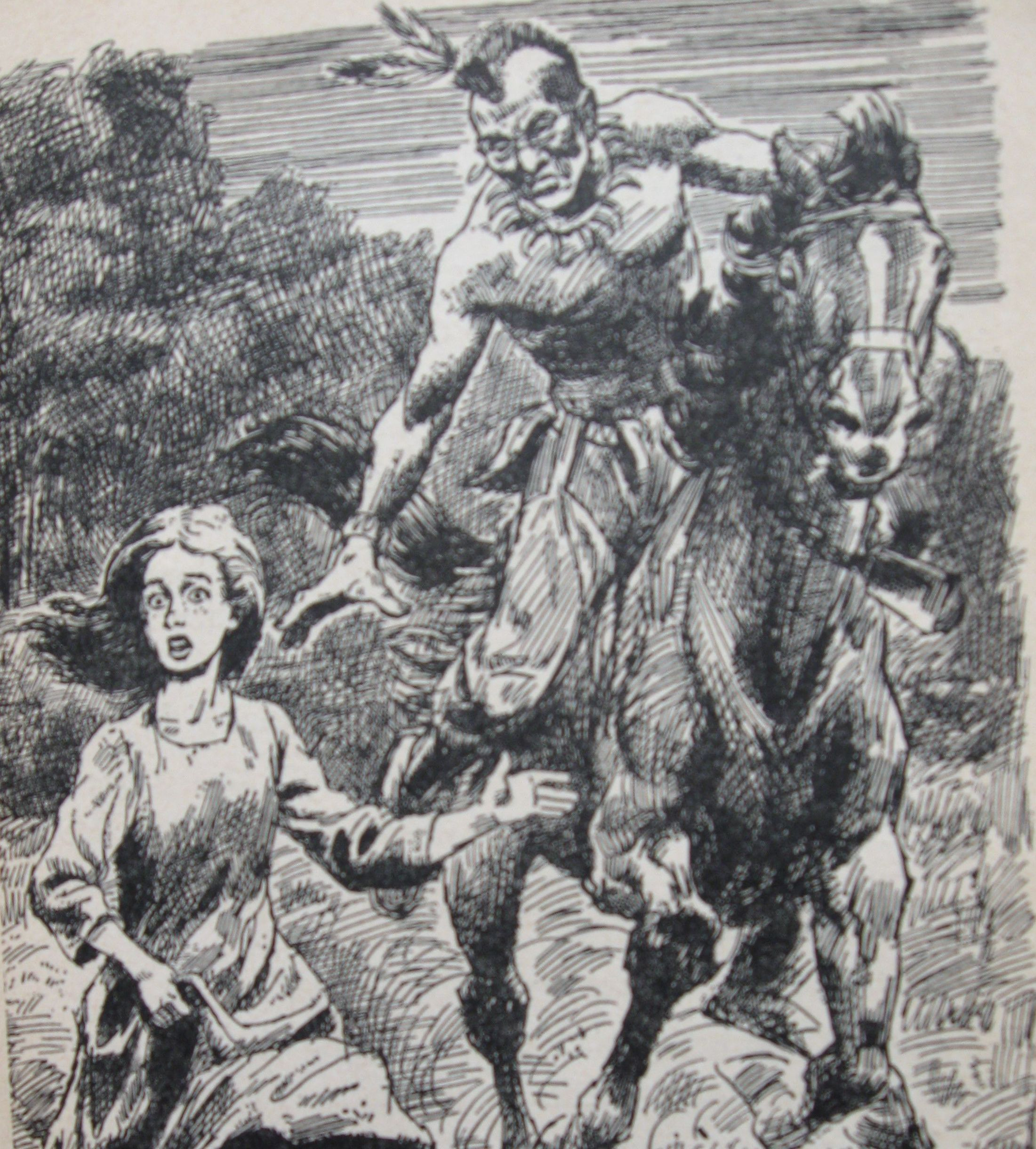 Original drawing from the children’s book “Fear in the Forest”
Unlike her vilified ancestors in the 1700s, by the 1800s Mary Curless Vickers was praised as an upstanding Christian and citizen
The “Savage”
The “Noble Savage”
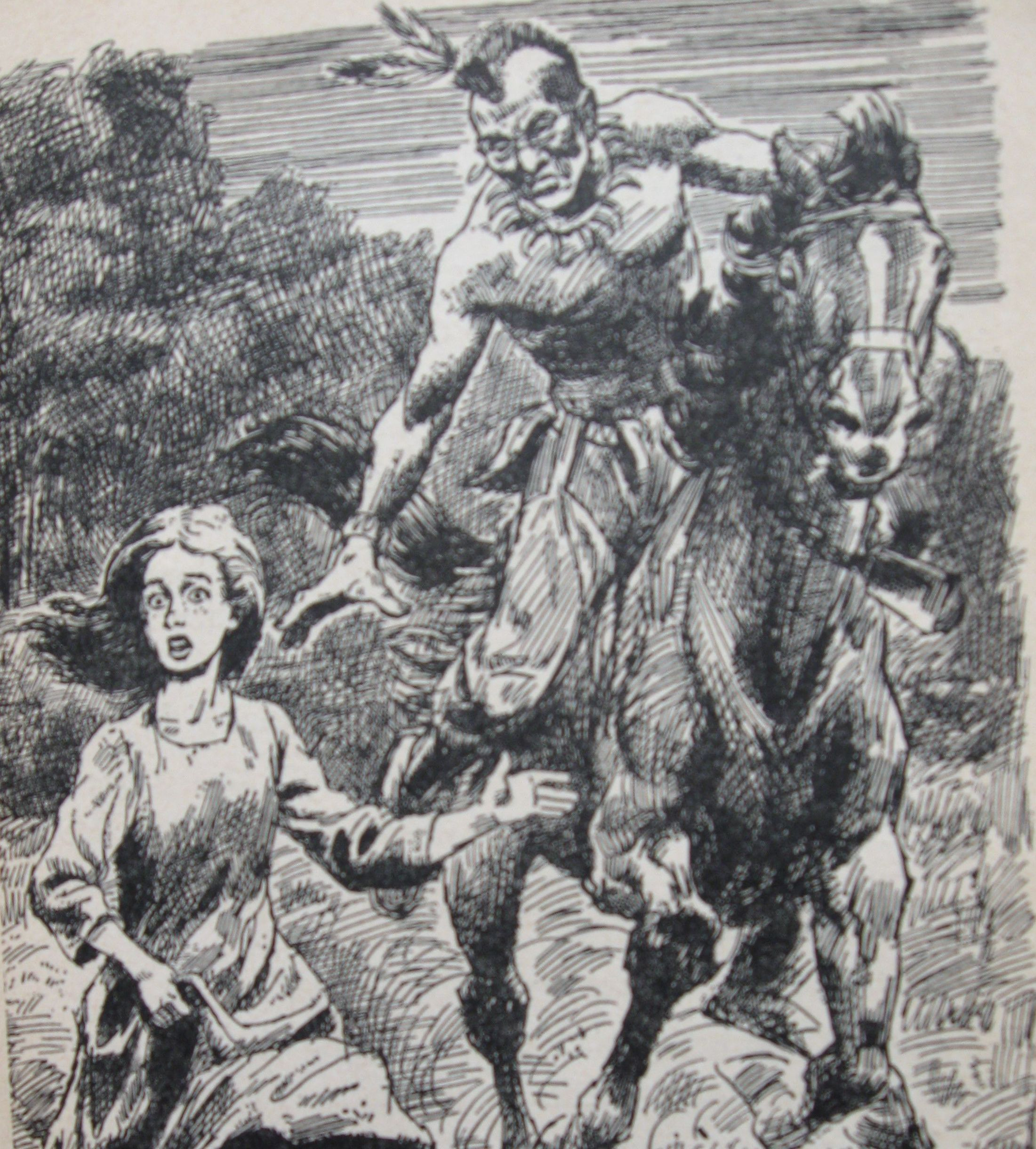 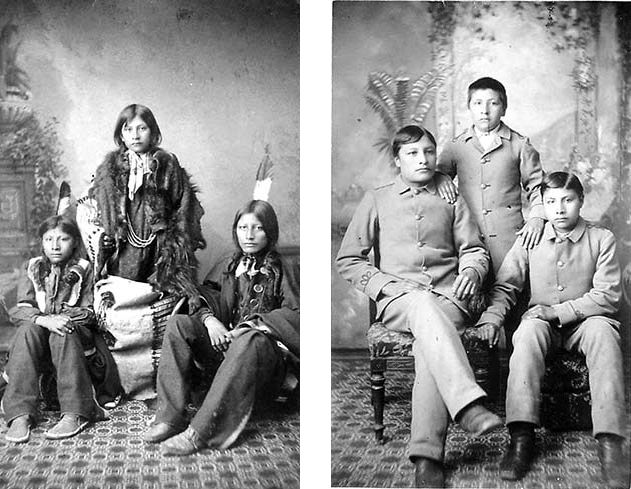 Original drawing from the children’s book “Fear in the Forest”
Three Lakota brothers attending Carlisle; these before and after images were used as publicity and “proof” of the success of civilization efforts
The “Savage”
The “Noble Savage”
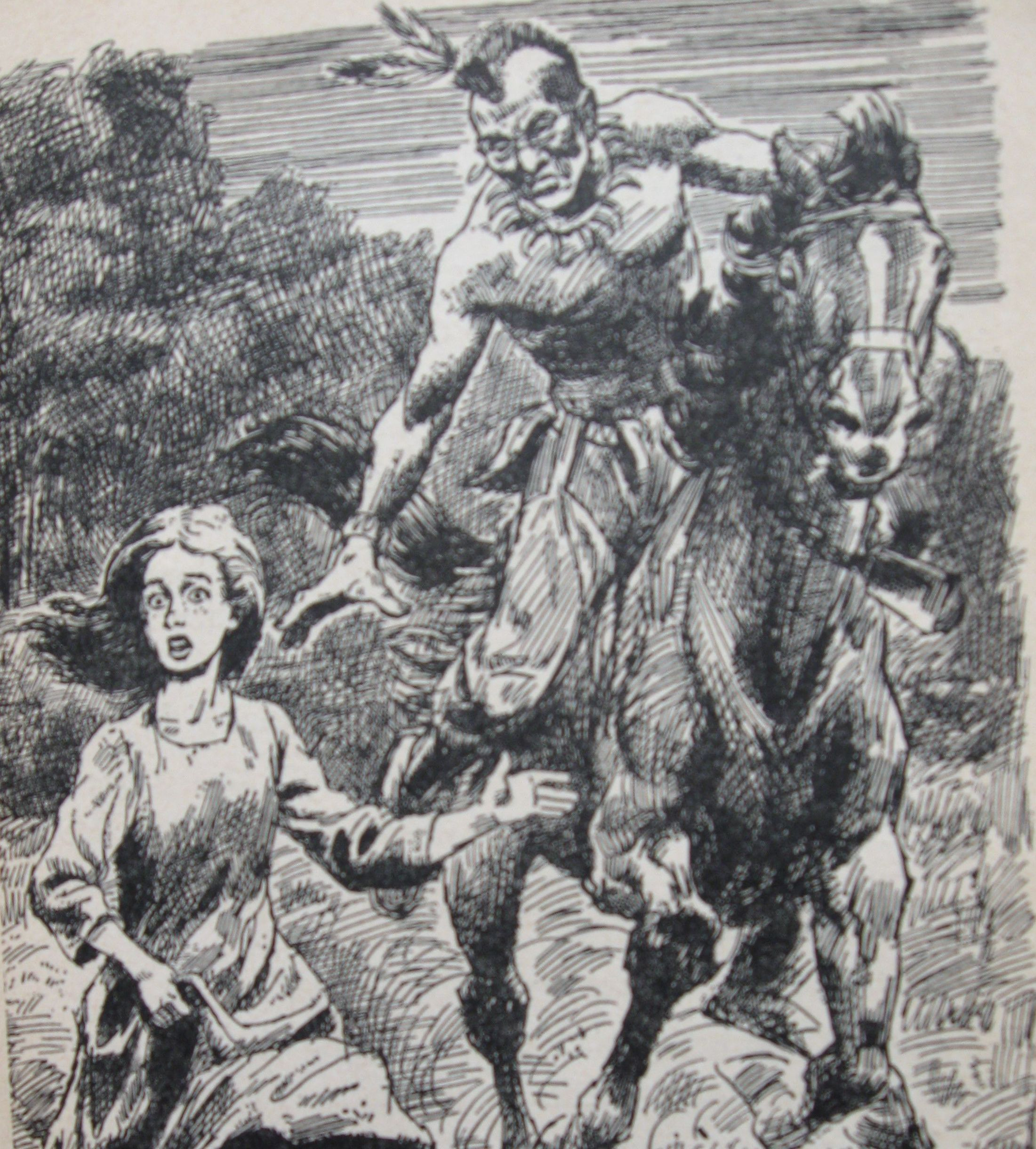 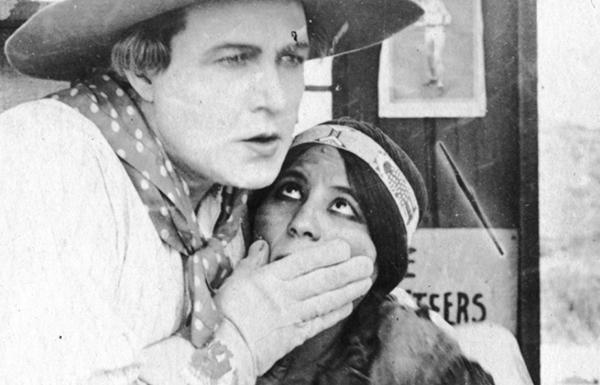 In “The Squaw Man” (1914) and many other silent films, Indigenous love interests and sidekicks die after providing white male protagonists with land, gold, or children
Original drawing from the children’s book “Fear in the Forest”
The “Savage”
The “Noble Savage”
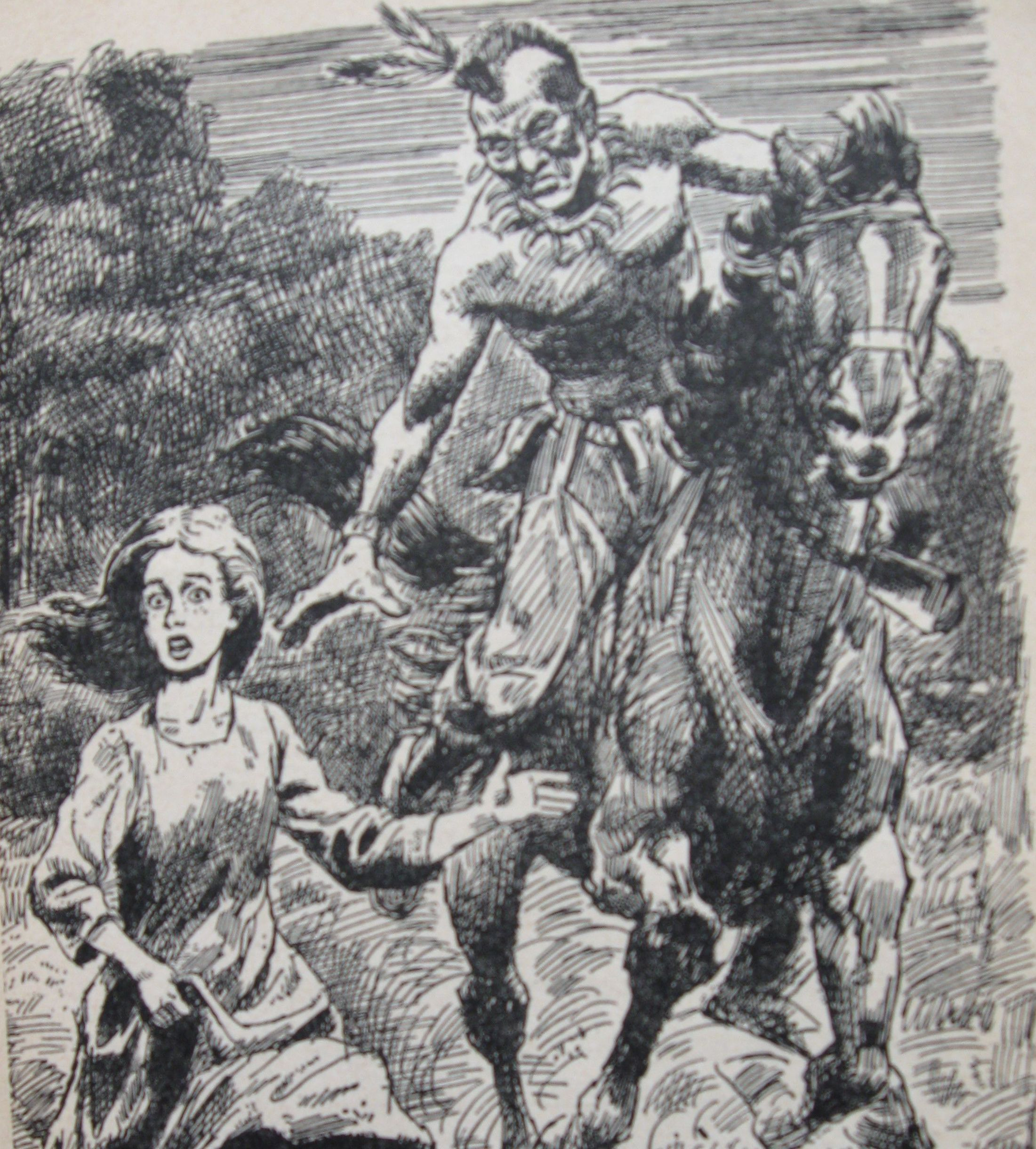 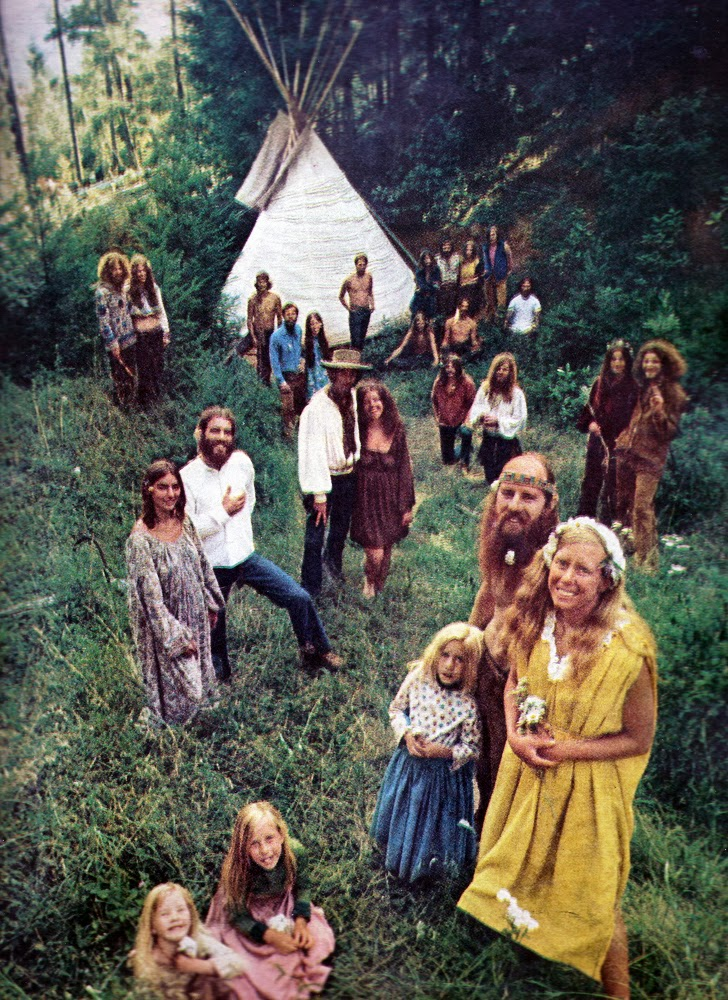 Original drawing from the children’s book “Fear in the Forest”
A 1960s commune incorporates a teepee as a symbol of Indigeneity
The “Savage”
The “Noble Savage”
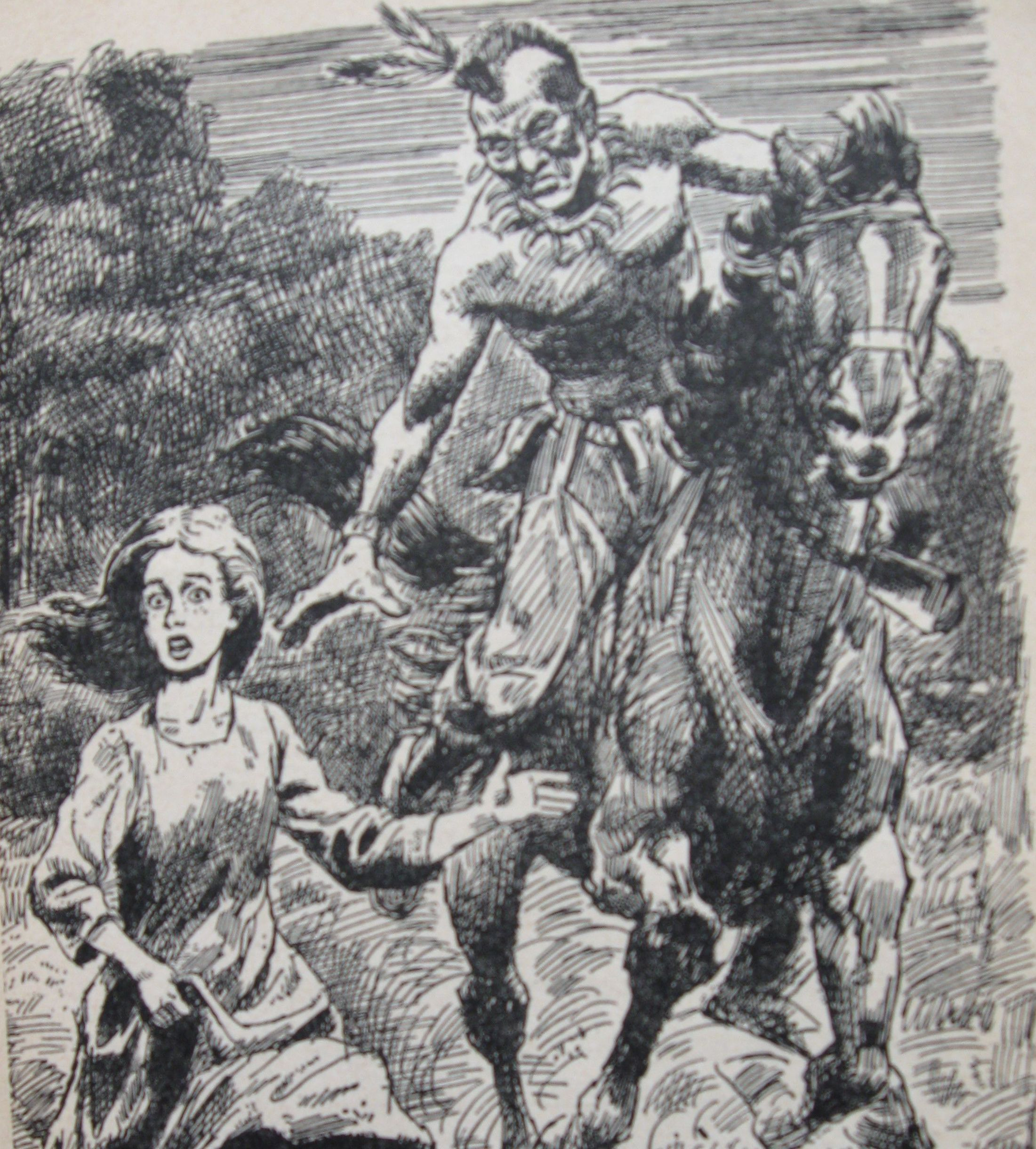 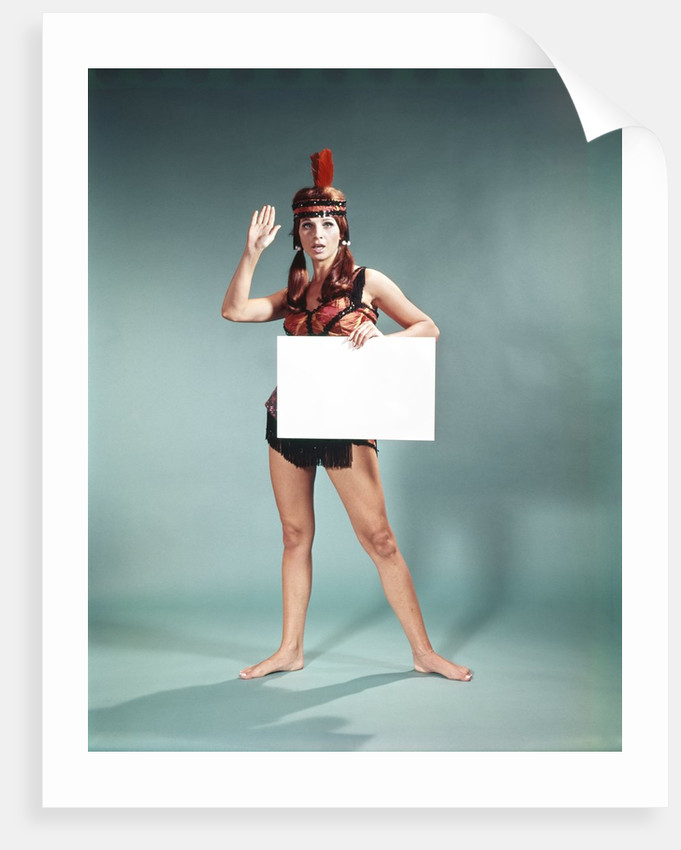 Original drawing from the children’s book “Fear in the Forest”
A 1960s ad shows a woman in a headband with a feather
The “Savage”
The “Noble Savage”
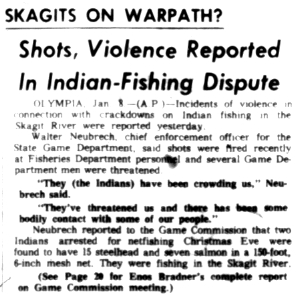 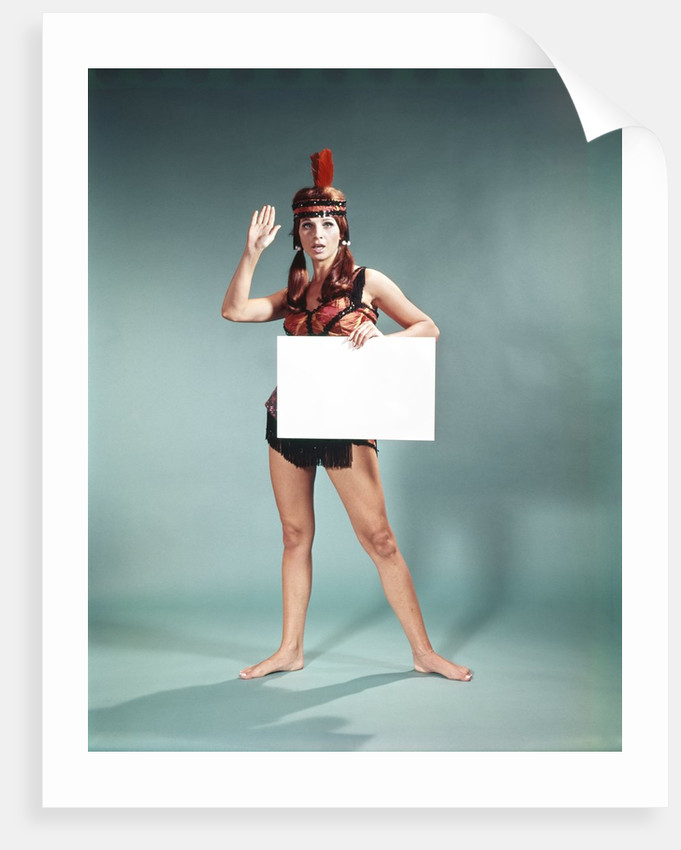 1963 Seattle Times article uses “warpath” metaphor to describe activism over fishing rights in the Pacific Northwest
A 1960s ad shows a woman in a headband with a feather
The “Savage”
The “Noble Savage”
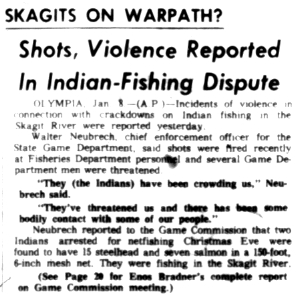 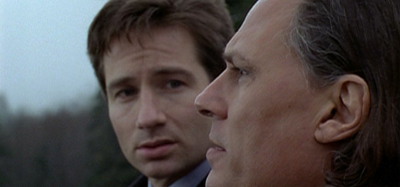 In the X-Files episode “Shapes,” no one on the reservation will speak to the agents
1963 Seattle Times article uses “warpath” metaphor to describe activism over fishing rights in the Pacific Northwest
The “Savage”
The “Noble Savage”
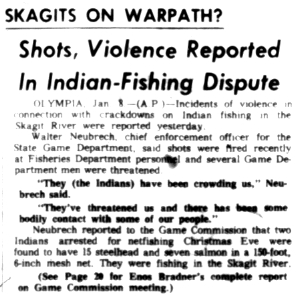 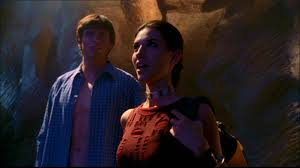 Alien writings inside a cave match up with Indigenous “legends” on “Smallville,” and this Indigenous character later shapeshifts into a wolf
1963 Seattle Times article uses “warpath” metaphor to describe activism over fishing rights in the Pacific Northwest
The “Savage”
The “Noble Savage”
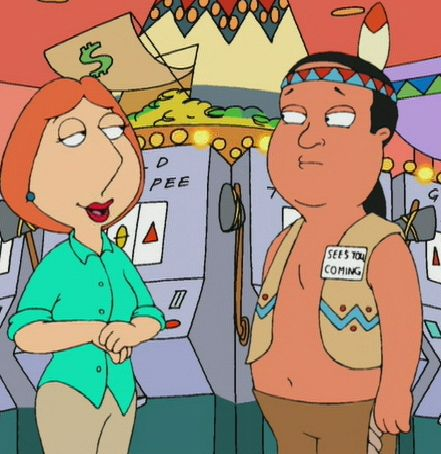 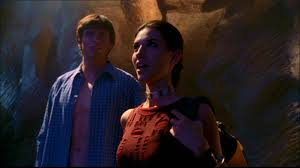 Alien writings inside a cave match up with Indigenous “legends” on “Smallville,” and this Indigenous character later shapeshifts into a wolf
The cartoon “Family Guy” depicts a morally bankrupt group of Indigenous casino owners
The “Savage”
The “Noble Savage”
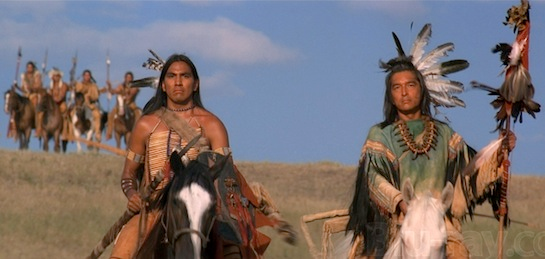 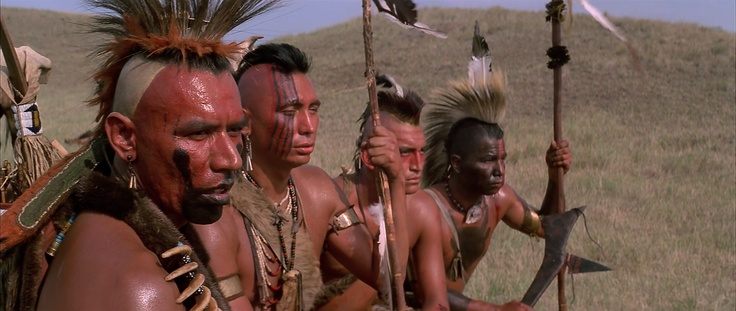 In “Dances with Wolves,” the Pawnee are depicted as savage...
...while the Lakota are purely good and inviting to outsiders.
Moving Forward
Engagement

Learning about stereotypes in the past

Looking for complex characters

Feedback from Indigenous communities

Support Indigenous artists

Staying involved